PLAN DE TRAVAIL GS          semaine du 26/02/18 au 02/03/2018
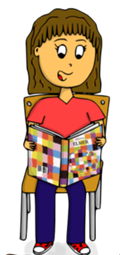 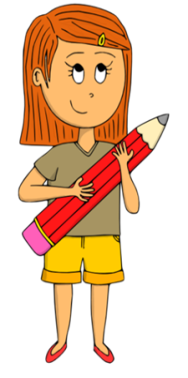 MOBILISER LE LANGAGE
  DANS TOUTES SES DIMENSIONS
1-2-3
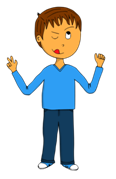 CONSTRUIRE LES PREMIERS OUTILS POUR STRUCTURER SA PENSEE
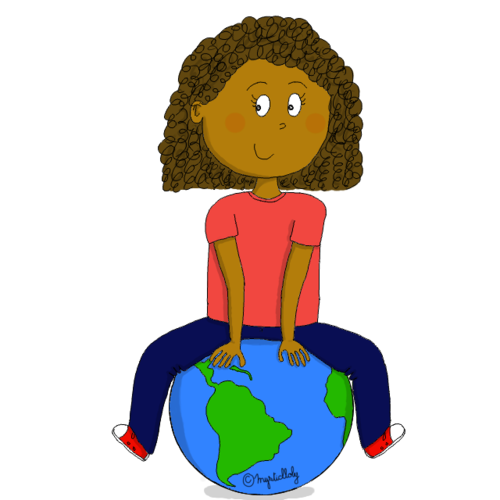 EXPLORER LE MONDE
PLAN DE TRAVAIL GS          semaine du 26/02/18 au 02/03/2018
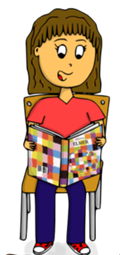 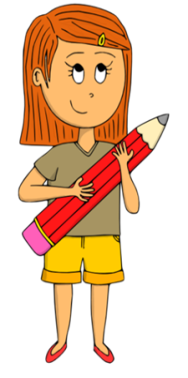 MOBILISER LE LANGAGE
  DANS TOUTES SES DIMENSIONS
1-2-3
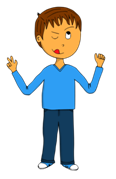 CONSTRUIRE LES PREMIERS OUTILS POUR STRUCTURER SA PENSEE
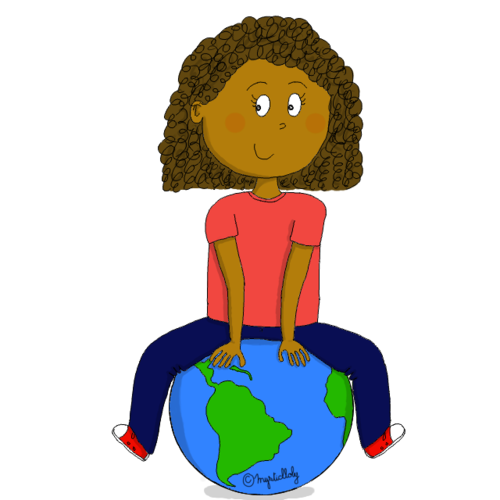 EXPLORER LE MONDE